ВИАПИ им.А.А.Никонова - филиал ФГБНУ ФНЦ ВНИИЭСХ
Рациональное  землепользование  с  учетом  фактора  климатических  изменений  в  региональных  продо-вольственных системах России.


Д.э.н. С.Сиптиц
Д.э.н. И.Романенко
К.э.н. Н.Евдокимова
типология производственного поведения АПС  регионов
Количественная оценка региональных АПС по типам производственного поведения в растениеводстве
Климатически обусловленное изменение агроэкологического потенциала территорий как фактор, влияющий на выработку стратегии климатической адаптации.
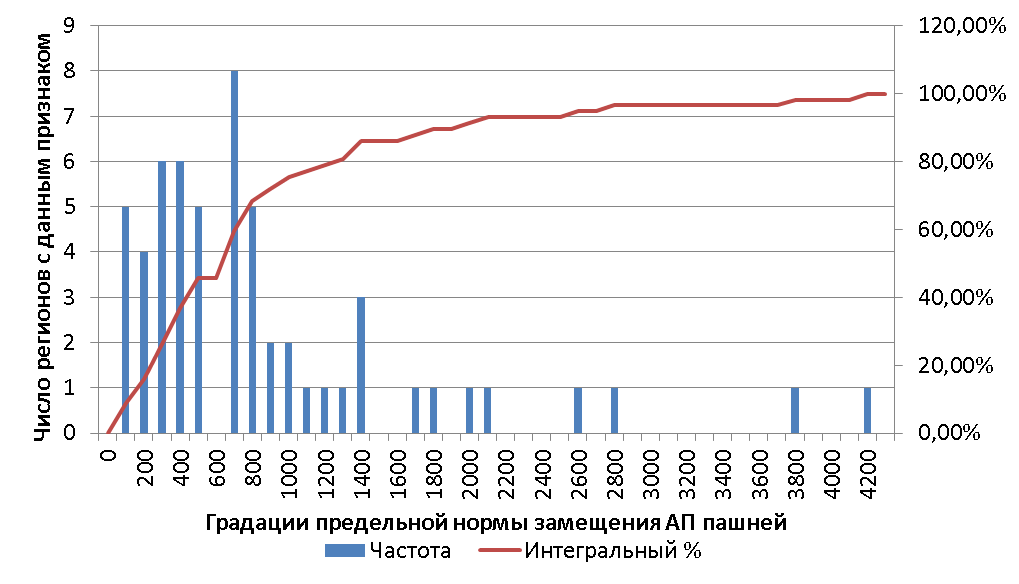 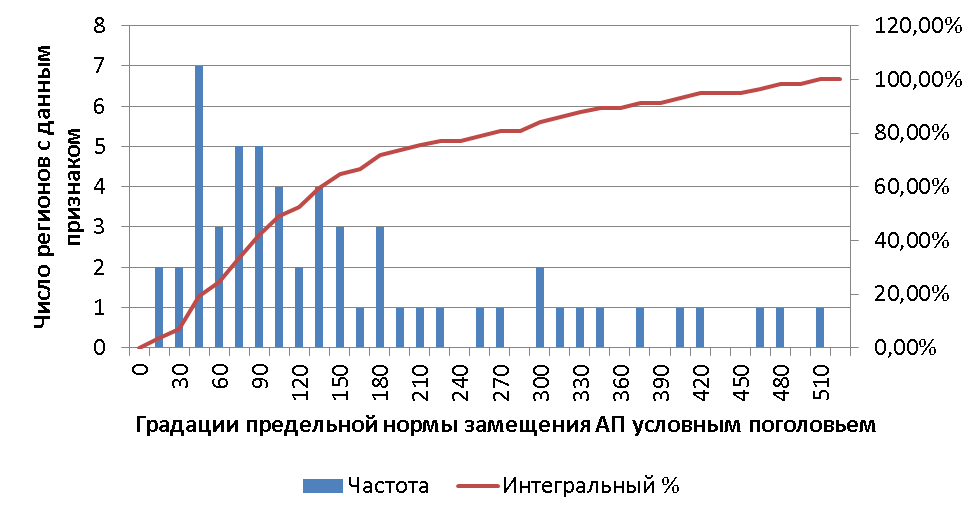 4
Экономико-математическая модель климатической адаптации отраслей растениеводства на уровне СХП
5
Пример решения: адаптация отраслевой структуры растениеводства к климатическим изменениям
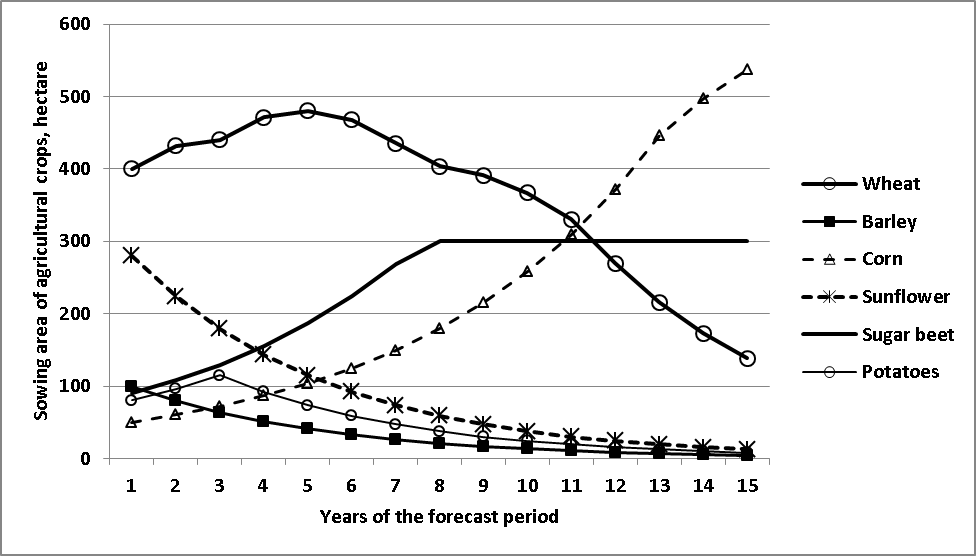 6
Благодарю за внимание!